The saints of the prisons – The use and the abuse of a metaphor
PhD student CRISTINA MATILDA VĂNOAGĂ
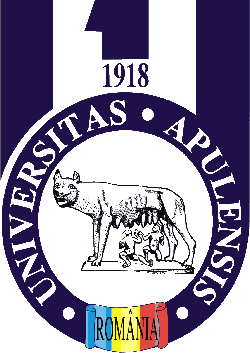 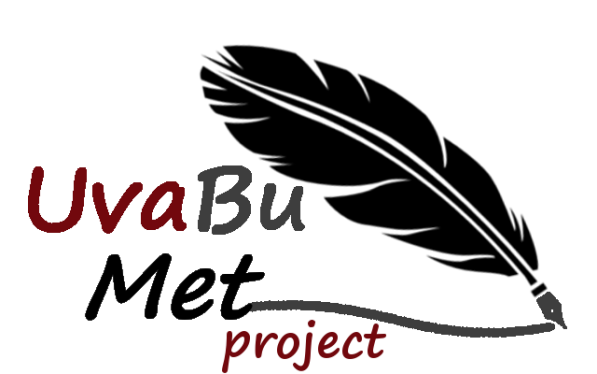 “1 Decembrie 1918” Alba Iulia University
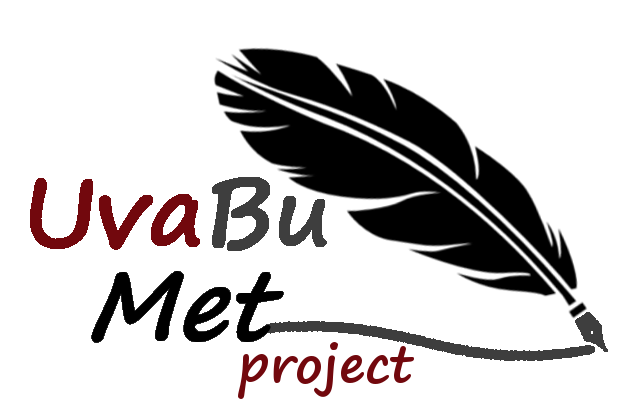 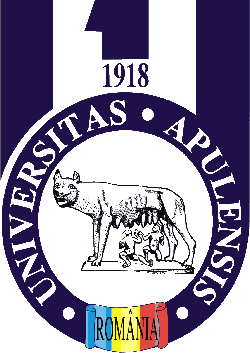 Introduction
The metaphor “saints of the prisons” (sfinți ai închisorilor) is a well-known metaphor in the Romanian society and culture, presenting a high potential for political purposes and the manipulation of the electorate. Our analysis presents the use (proper use) and the abuse (the manipulating use) of this metaphor in the contemporary Romanian society and literature.
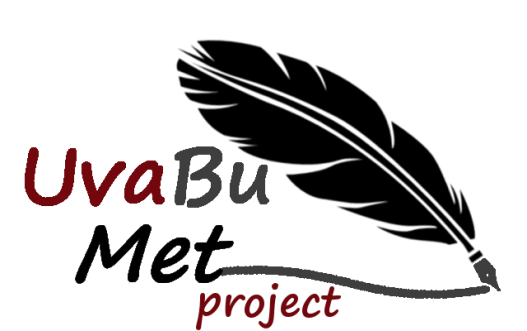 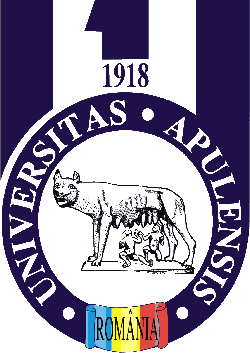 The origins of the metaphor
The metaphor “the saints of the prison” designates all those incarcerated during the Communist regime in Romania, in insensate prisons, where they were tortured physically, mentally and spiritually due to the fact that they disagreed  with the regime and, most of all, due to the fact that they did not agree to abandon their religious faith. 
Many of them died in prisons. Their relics are to be found in monasteries and churches throughout the country and it is said that the relics perform wonders. The Romanian Orthodox believers, and also those valuing the national freedom and democracy, have big respect for the people incarcerated in the communist prisons before 1989. 
There are several survivors of those experiences and the Romanian justice is still fighting for the punishment of the people leading the “re-educational” prisons, how they were called by the government.
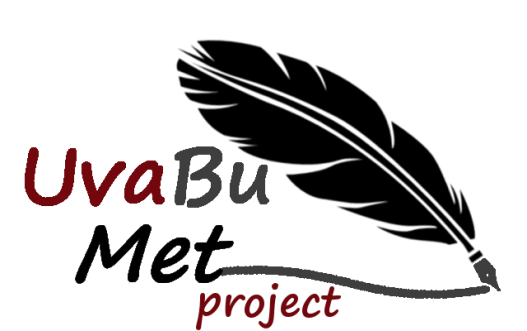 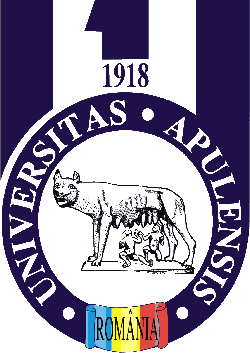 The prison literature
The people incarcerated, many of them intellectuals, were not allowed to write anything or to perform religious rituals. Thus, a new  type of literature was created, transmitted orally from one cell to another, learned by heart by prisoners, many times transmitted through secret alphabets through the walls of the cells. 
The prison literature was especially poetry and the main theme are: suffering for faith, finding strength in faith for surviving and the national freedom that cannot be incarcerated.
This type of prisons for the “rebels” opposing to the communist regime and fighting for faith functioned in Aiud, Gherla, Jilava, Pitești, Sighet and many other places.  The prisons, together with the prisoners, are a cult of the Romanian history and religion, hence, they are treasured in the collective memory and can open very easy the sensitive channels of the Romanians’ minds.
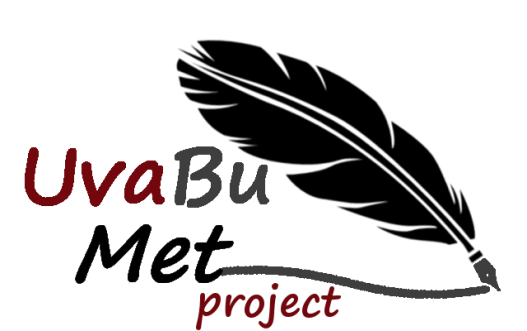 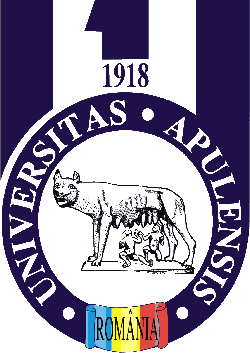 The use of the metaphor in literature
The prison literature that survived was edited after 1989, when authors as Radu Gyr became known to the public. 
On the other hand, the saints of the prisons inspired many contemporary authors and researchers. A recent work dedicated to life during the communist regime is the novel Un singur cer deasupra lor (A single sky upon them), by Ruxandra Cesereanu, who dedicates three chapters to the saints of the prison: Maica Arsenia (Amma Arsenia), Padre Basilio and Alexandru,  the last one reproducing the horrors from the prison of Pitești, based on historic documentation. 
Not just a writer, but also a researcher of the phenomenon of the political prisons from Romania, Ruxandra Cesereanu also published recently a memorialistic volume dedicated to her paternal grandfather, Vasile Cesereanu (Padre Basilio from the mentioned novel), a Greek-Catholic priest, persecuted by Securitate and who eventually escaped in Italy, with no possible connection with the family for a long time.
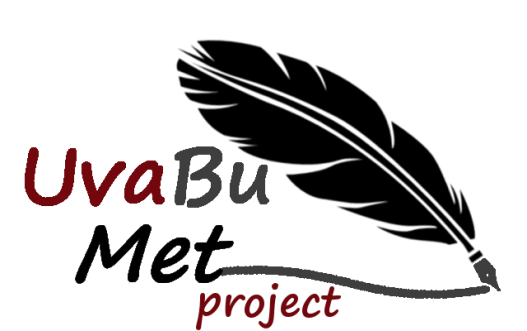 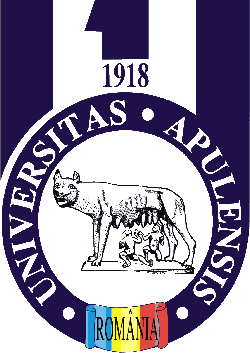 The revival of the metaphor for the young generations
The secularised contemporary young generations tend to lose the connection with the history of the communist Romania, especially forgeting the ones that suffered or/and died in prisons for the right to believe in God. 
Still, there are signs that the metaphor and the events that created her are not lost entirely for the young generations. We discovered two types of manifestations:
The use of the historical characters and events as inspiration for hip-hop music projects, very appealing for the youth. The artist  Cedry2k released the EP Sfinții închisorilor  (The saints of the prisons) in 2014, with big success to the public
A social manifestation of the metaphor are the groups called Neam unit (United nation), which manifest a real cult and an efficient dissemination of the metaphor
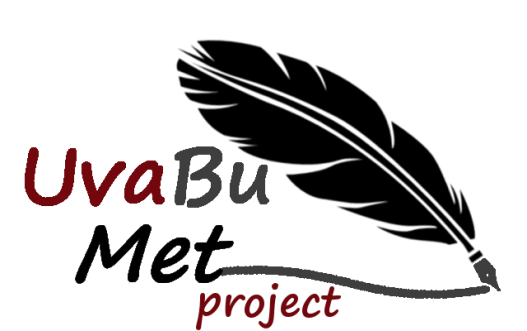 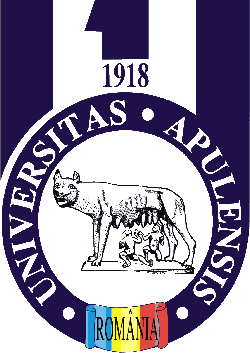 The abuse of the metaphor
Due to the persistence of the metaphor in the Romanian collective memory, it became interesting for the political class. Almost all those convicted for corruption have claimed that they were political victims, punished for trying to free the nation from foreign and/or communist interests. They are the new “saints of the prisons”.
Many times, these convicted people go to prisons that are much above the living level of other prisons in Romania and, because they can afford to pay the indulgence of the guardians, their rights are different (not legally) than the rights of other prisoners: packages, telephones, access to internet, conjugal visits, permission to visit the family outside the prisons, medical services, etc.
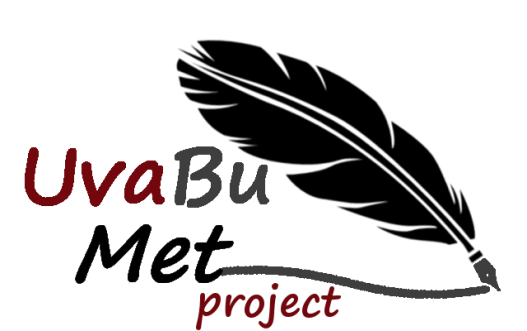 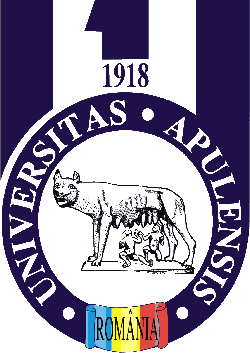 The new “prison literature”
Another phenomenon manifesting in correlation with the abuse of the discussed metaphor is the literature/books written by the contemporary political class convicted for corruption or traffic of influence. These books are used by lawyers to obtain more gentle sanctions or the statute of “eligible for parole”. 
Practically, there is a total abuse of the metaphor, on one hand because they are allowed to manifest in creations, and, on the other hand, writing creates privileges and not sanctions, as for the real saints of the prisons. 
There are a lot of articles in the Romanian media that show that the books of the convicted political class are most of the times written by other people and only signed by the prisoners, in order to be freed on parole. This suggests a total imposture of the statute of unjustly accused and convicted good Romanians.
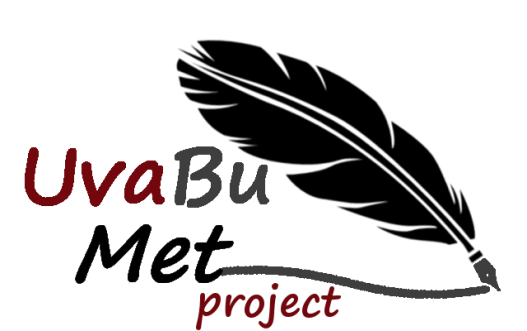 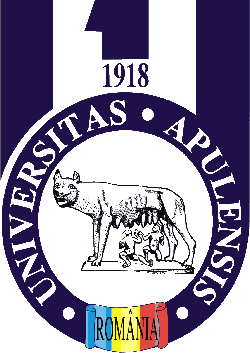 Conclusions
We intend to develop as further direction of study the identification of the components of the metaphor “the saints of the prisons” in the Romanian political discourse and behavior.
Our conclusion is that the metaphor “the saints of the prisons”’ has a high potential of revival in the contemporary society. In the same time, the metaphor is in danger of being confiscated by the political class and used abusively for its own interest, striped by the real characteristics of the metaphors. 
.
Thank  you!